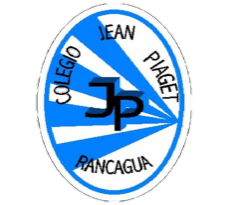 PLANIFICACIÓN  CLASES VIRTUALESSEMANA N°20FECHA : 10-08-2020
Colegio Jean Piaget
Mi escuela, un lugar para aprender y crecer en un ambiente saludable
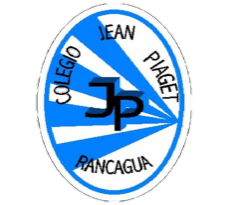 Reglas clases virtuales
Cuando inicies sesión debes mantener la cámara encendida.
Debes mantener el micrófono apagado y sólo activarlo cuando respondas a la lista, te hagan alguna pregunta o tengas alguna duda. 
Preséntate con vestimenta adecuada para la clase.
El chat es sólo para escribir alguna pregunta o duda que tengas.
No consumas alimentos mientras estés en clases
El apoderado o adulto puede estar a su lado. Pero no debe interrumpir las clases.
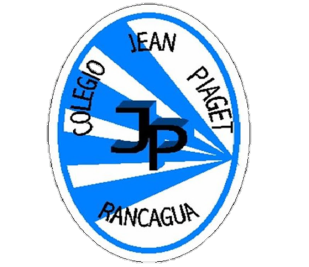 InicioActivación Conocimientos Previos
¿Cuáles son las normas de convivencia?, ¿Para qué sirven?
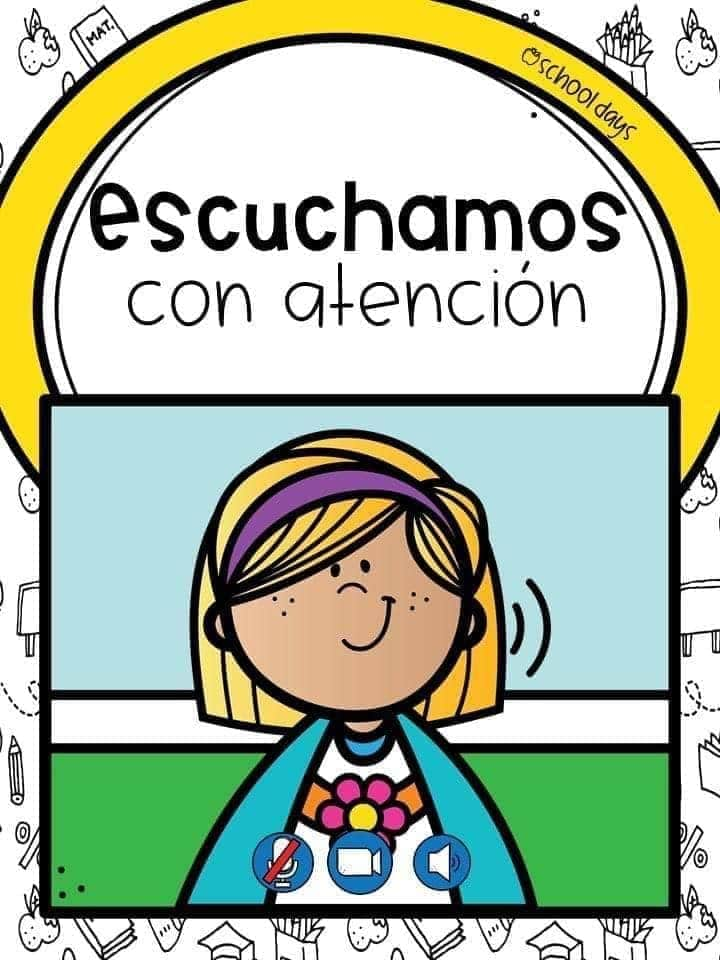 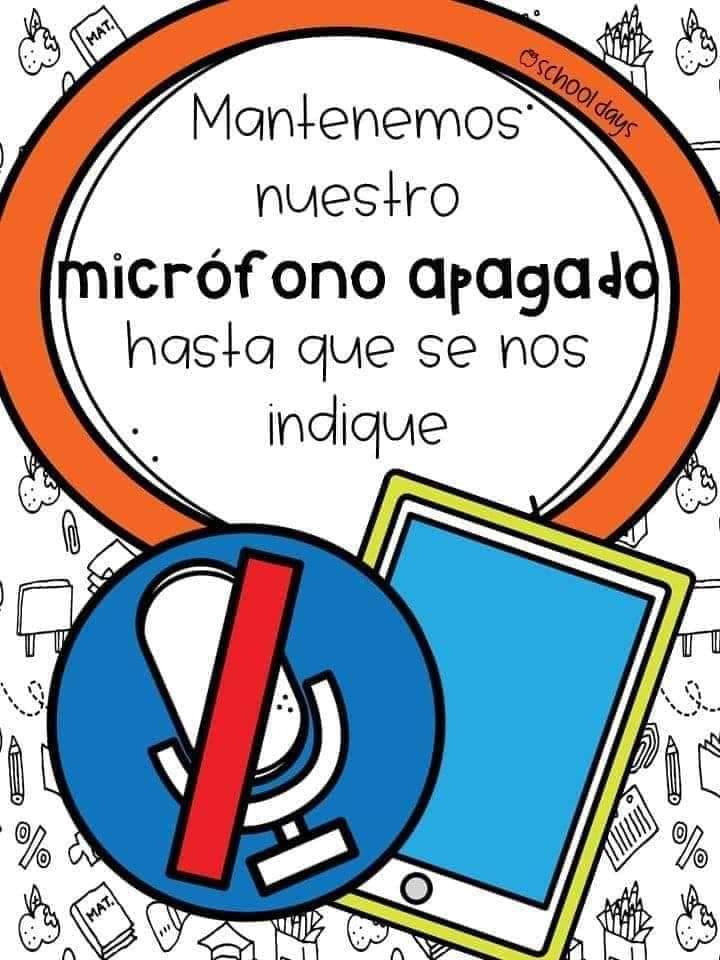 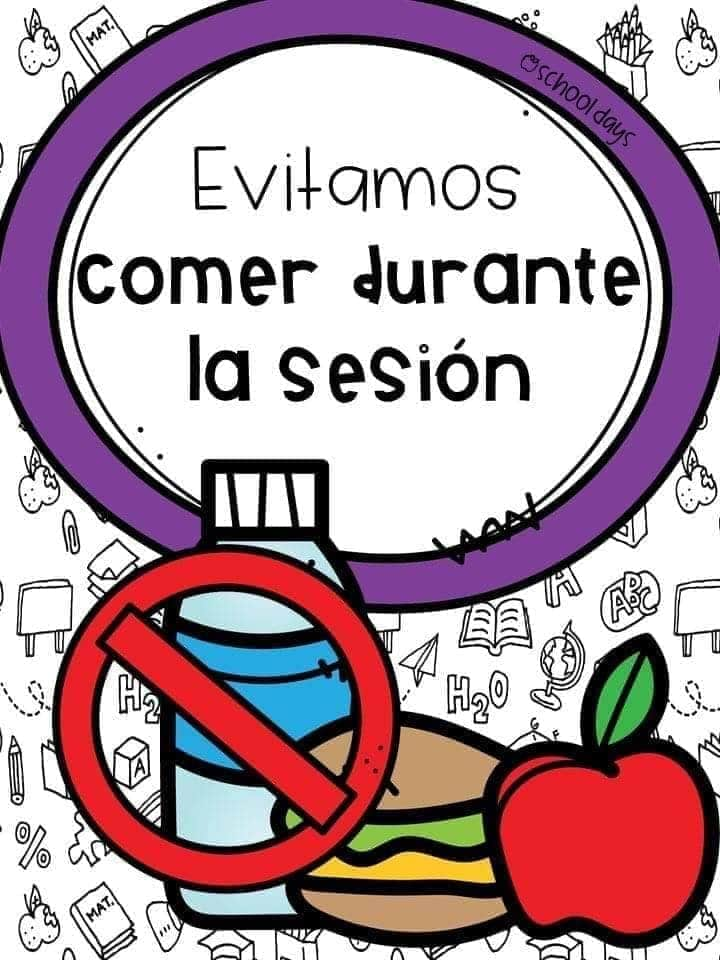 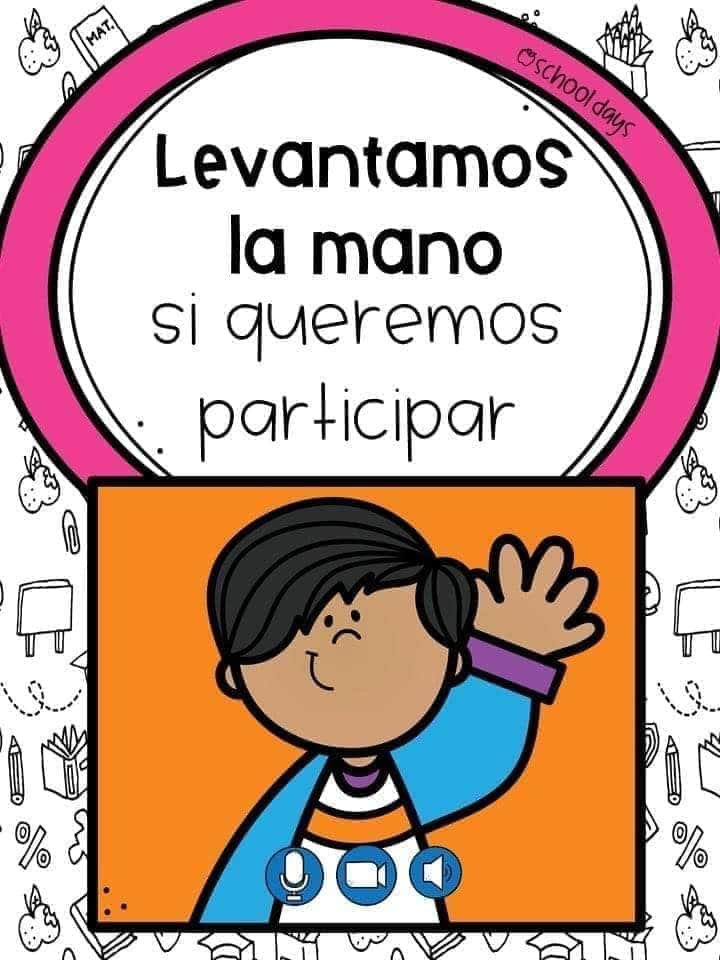 Entonces ¿Qué es un decálogo?
Un Decálogo es un grupo de diez normas que deben cumplir las personas.
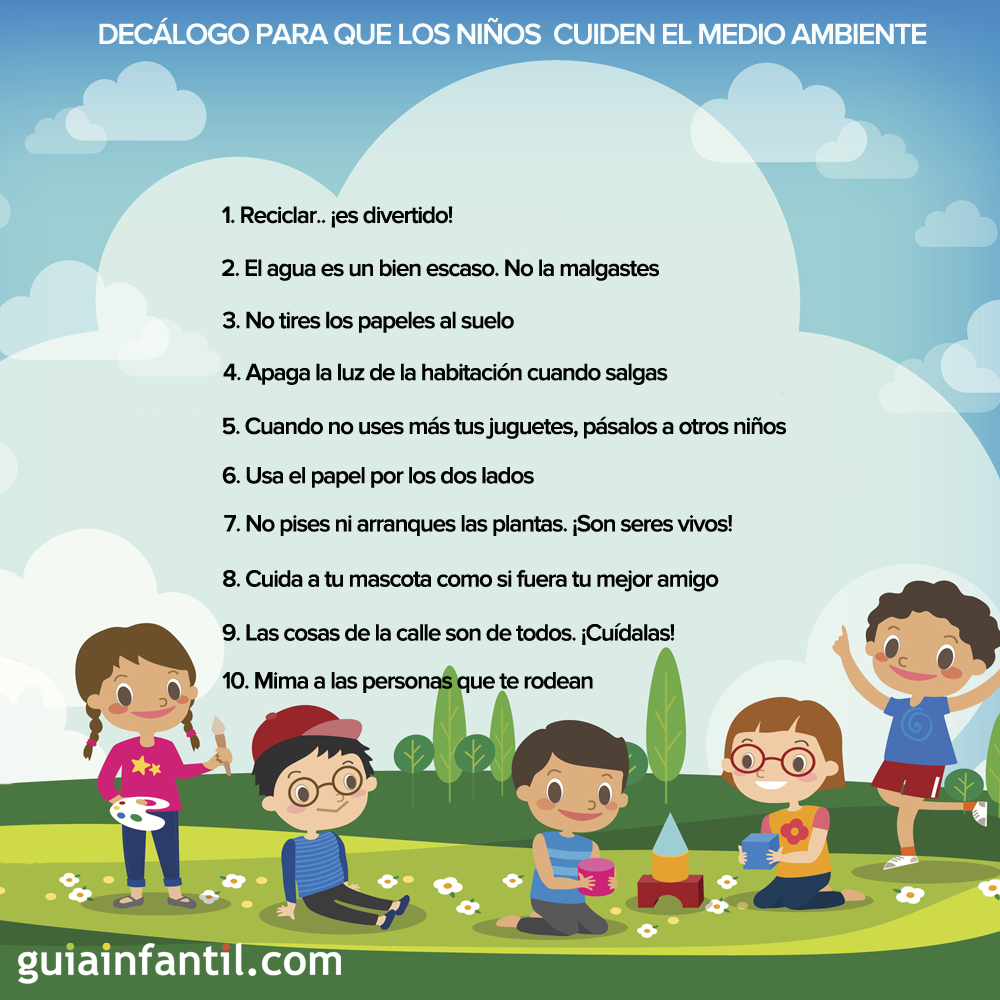 Motivación
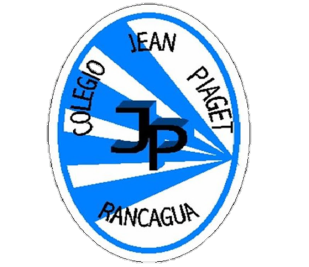 Observan video de un cortometraje sobre el Buen Trato

https://www.youtube.com/watch?v=1RLBGsE5bMU
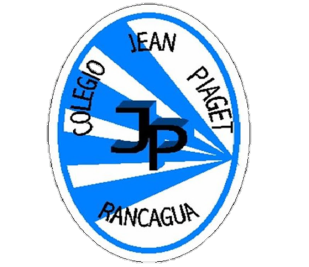 Desarrollo de la clase
1.- Vamos a realizar un decálogo sobre el buen trato.
2.- ¿Cuáles de éstas imágenes corresponden al buen trato?, menciónalas.
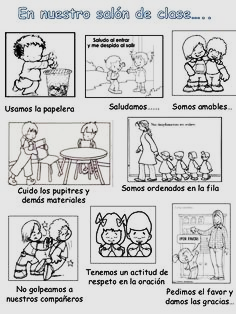 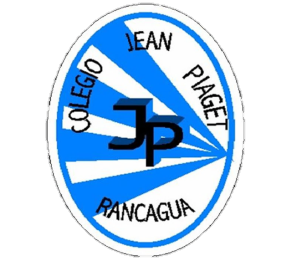 TICKET DE SALIDA
ASIGNATURA: ORIENTACIÓN
SEMANA 20
CIERRE
Nombre: _______________________________________
1.-  ¿Qué es un decálogo?
2.- ¿Para qué sirve?
3.- ¿Es importante tener un buen trato hacia los demás?
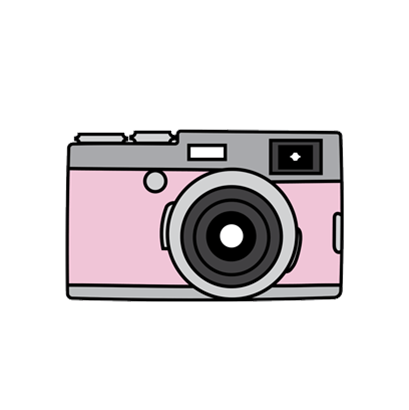 Enviar fotografía de este ticket de salida al: 
Correo: adelina.elgueta@colegio-jeanpiaget.cl
Celular:  +56933639868